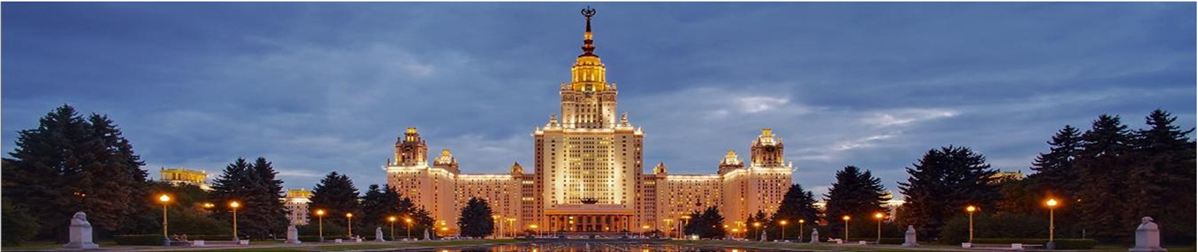 М
Валентина Григорьевна  Кульпина
Презентация монографии
«Лингвистическая цветология: от истории к современности  цветовых концептосфер» (Москва: МАКС Пресс, 2019. 288 с.)
elibrary.ru
1
2 ВВЕДЕНИЕ. Лексикографирование исторической концептосферы терминов цвета в лингвокогнитивной перспективе 
Решаемые задачи: создание полных версий цветовых концептосфер русского и польского языков в сопоставлении: воссоздание старейших слоёв наименований цвета: максимально полная нвентаризация цветообозначений в пределах всего цветового пространства русского и польского языков; установление, каким образом от достаточно синкретичных представлений о цвете человек пришел к их современной дифференцированности.
2
3 Среди старейших слоев ц/о: 1) унаследованные от праслав. периода и восходящие к древнейшим индоевроп. (и не и.е.) корням как основы основных терминов цвета; 2) относящиеся к общеславян. фонду; 3) представленные лишь у части славянских языков; 4) пришедшие из диалектов; 5) неологизмы поэтов и писателей, нередко связанные с народно-поэтической традицией («златосветный луч» (Андрей Белый),.
3
4 Лексикографический материал
Словари русского языка: «Словарь русского языка XI–XVII вв.», «Словарь древнерусского языка XI–XIV вв.», «Словарь древнерусского языка» И.И. Срезневского, «Старосла­вянский словарь», «Историко-этимоллг. словарь совре­менного русского языка» П.Я. Черных, «Этимол. словарь русского языка» М. Фасмера, 
Словари польского языка: «Этимологический словарь польского языка А. Баньковского  «Новый эти­моло­гический словарь польского языка» К. Длугош-Курчабовой  «Этимологический словарь польского языка» А. Брюкнера (SEB).
4
5 Глава I. «Системноисторический анализ цветообозначений» 
В своей эволюции ц/о славянских языков сохраняют стабильное ядро из самых старых слов, зафиксированных в древнейших памятниках славянской письменности. 
Количество цветообозначений в памятниках X–XI–XII вв.  ок. 20; причина малого количества: выполнение в др. памятниках прежде всего символической функции (см.: Н.Б. Бахилина, 1975). Особая динамика в XVII в. в связи с широким развитием сферы артефактов, поиском цветовых оттенков.
5
6 К середине XVIII в. в целом сформировался состав системы цветообозначений. В диалектах русского языка цветообозначение является живой развивающейся категорией. В русском фольклоре, особенно в сказках, встречаются специфические цветообозначения,: аленький цветочек, лазоревый цветочек, тоже в сказках яхонтовый (от слова яхонт: «старинное название рубина и сапфира» (СО: 796)) служит эстетизации цвето- и светообозначения глаз – глаза как яхонты горят. Развивается многоцветность. В фольклоре она внушается лексемой самоцветы, это полудрагоценные камни России – малахит, яшма.., ценимые за красоту и цветовое разнообразие. Самоцветы название ювелирных магазинов, музыкального коллектива и др. В этом имени идея разнообразия и самобытности.
О
6
7 Особенность терминов цвета русского языка: а) наличие полных и кратких прилагательных цвета  [Gadányi et al. 2000]) б), использование редупликации как усилителя, интенсификатора признака: синий-синий, белым-бело, Важный факт – в качестве кратких прилагательных-терминов цвета могут выступать лишь основные цветообозначения. Оттеночность в современном русском языке передается прежде всего суффиксом-модификатором цветности -оват-, см. зеленоватый, коричневатый; такого рода оттеночность можно передать лишь на базе основных, абстрактных терминов цвета (не от «эталонно-прототипических» ц/о (см. зеленоватый, коричневатый, но не *вишневоватый, *рябиноватый)).
7
8 В истории русского языка имелись разные способы выражения оттенков и модификации цветности: префиксальные: напр. на-, над-. Их  роль аналогична роли суффикса -оват- в соврем. русс. языке. Напр. НАДРУМЯНЪ ‘cлегка румяный…’ (СлРЯ XI–XVII 10), НАДРУСЪ ‘русоватый’ (Там же), НАРУСЬ ‘светлорусый’ (Там же)..
В качестве модификатора цветности в средние века и немного далее могло выступать аналитическое прилагательное бело- – оно выражало светлый оттенок какого-либо цвета. См.: белоголубой (1492 г.) ‘светло-голубой’ (СлРЯ XI–XVII 1), белосерый (1593) – ‘светло-серый’ ((СлРЯ XI–XVII  1. С. 136), белорусый (1594) – ‘светло-русый’ (Там же).
8
9 Качественные существительные опредмечивали оттеночность. См.: ст.-слав. ЖЕЛТЬ / ЖОЛТЬ. «Желтизна, желтый оттенок» (СлРЯ XI–XVII 5: 86), также могли передавать значение фона (у ткани), на который наслаивались др. цвета. Ср. АЛЬ «алое поле в ткани» (СлРЯ XI–XVII 1.33); ГОЛУБЬ «голубой фон, голубое поле (СлРЯ XI–XVII 4). 
В соврем. русс. языке сложность, оттеночность, комплексность цвета выражается композитами (А.П. Василевич 1981; Г.И. Герасимов1978 Краснян-ский 2000], Цветовые сложения: способны передавать 1) «оттеночный комплексный цвет», серо-буро-малиновый цвет; цвето-световые явления: ослепительно золотой]; А солнце золотым-золото летит… (Васин-Макаров).
9
10 Далее в I главе  представлен конфептуарий цвета.        В Концептуарии описываются цветолексемы совр. русс. языка Анализируемые слова распределены по хроматическим категориям, или концептам. Отобраны самые актуальные, характерные значения терминов цвета, релевантные для формирования облика лексемы, а также обладающие наибольшей наглядностью фразеологические обороты, базирующиеся на этих терминах цвета. Предпочтительными признаются способы описания семантики ц/о через указание на цвет эталонного предмета-прототипа – напр., красного как цвета крови. В описание включены и парацветовые понятия типа мутный, ясный – они связаны с категорией цветности как ее модификаторы.
Словарная статья на заголовочное слово-цветонаименование, как правило,  содержит: а) информацию об исходном ареале распространения слова, напр., И.-е. – индоевропейское, О.-слав. – общеславянское, Тюрк. – тюркизм, Грец. –  грецизм, Европ. – европеизм
10
11 б) датировка в) основные значения в совр языке. г) этимологические данные, д) сфера денотации: здесь перечисляются типичные объекты, регулярно маркируемые с помощью данного цветообозначения; 
е) основные функции цветообозначения: как онтологические, непосредственно указывающие на цвет (например, синий переплет у книги), так и др. функции, в т.ч. указания на вид / тип растений / животных / артефактов (например, белая лилия,, на характер эмоций (например, красный от смущения, и др., ж) семантические оппозиции с другим цветообозначением (напр. светлые  / темные волосы), з) фразеология в широком плане – с включением напр. перифраз, сравнений и коннотаций. 
и) ономастический материал (Синегорск), к) деминутивы красненький, л) редупликации: желтый-прежелтый, белым-бело; м) цветовые этнолингв.предпочтения носителей русского языка,
11
12 Представлены концепты: БЕЛОГО ЦВЕТА, ЧЕРНОГО и ТЕМНОГО ЦВЕТА, КРАСНОГО ЦВЕТА,  ЖЕЛТОГО ЗЕЛЕНОГО ЦВЕТА,  КОНЦЕПТ СИНЕГО, ТЕМНО-СИНЕГО, ГОЛУБОГО ЦВЕТА, КОНЦЕПТ КОРИЧНГО ЦВЕТА, КОНЦЕПТ  СЕРОГО ЦВЕТА, КОНЦЕПТ МУТНОГО, НЕЯСНОГО ЦВЕТА,  КОНЦЕПТ НЕОДНОРОДНОГО ЦВЕТА. 
В пределах каждого концепта в отдельном разделе рассматриваются утратившиеся цветообозначения. 
Приведу фрагменты концепта белого цвета.\
В рамках концепта белого цвета описываются как цветовые, как правило, ахроматические или близкие к ахроматическим, термины цвета, так и светолексемы.
12
13 КОНЦЕПТ БЕЛОГО ЦВЕТА
БЕЛЫЙ. И.-е. «Цвета снега, молока, мела; противоп. черный» (МАС I: 78). «Очень светлый <…> Ясный, светлый (о времени суток,  о свете) <…> Чистый» (Там же). Относится к ахроматическим цветам (наряду с черным и серым), лишенным признака «цветности».  
Cемантическая мотивация: «Цвета снега, молока, мела» (МАС I. : 78). (…) . 
Прототипические сравнения, самые древние: ‘белый как снег, как волна (овечья шерсть), как руно, как молоко, как сыр…’ [Бахилина 1975: 9]; несколько более поздние сравнения – ‘белый как мрамор, как пена, как чеснок…’ [Там же].
13
14 Этимология: «Исконнородственно др.-инд. bhālam «блеск», bhāti «светит, сияет» <...> лит. bolùoti «отливать белым, белеть», лтш. bãls «бледный, блеклый», лит. balas «белый» (Фасмер I. С. 149). X–XI вв. Ст.-сл. бhлъ (CС. С. 106), а также бhлити и бhлость (Там же). 
Сфера денотации (см., напр.: (БАС2; СО; СОШ; БТС; МАС)): природные явления: белые облака, белый туман, белый снег (постоянный эпитет), белые ночи (перен.) («ночи на севере, когда сумерки не переходят в темноту» (СО. С. 39)); артефакты: в онтологической функции: белая бумага, белое платье, белый медицинский халат, белый халат и колпак повара, белая хата (побеленная), белый парус); в терминологической функции: белое железо (оцинкованное); в
14
15 Лексема имеет также значение светлый или очень светлый (см.: (МАС I: ; СОШ: 43), см.: «очень светлый, светлее, чем обычно бывает определяемый этим словом предмет» (БТС: 70). С помощью лексемы светлый в указ. значении характеризуется цвет продуктов питания – белый хлеб (из сортной пшеницы), белый (липовый или клеверный) мед’, белое мясо (грудки кур или индеек), белый сахарный песок (хорошо очищенный), белое вино;
человек: белыми могут быть названы руки и кожа человека (…) устойчивое сочетание белые ручки (белоручка) представляет собой неодобрительную оценку – так называют человека, который чурается труда. 
Обширный раздел каждого концепта составляют его функции.
15
16 Широчайшее развитие артефактной сферы в наши дни проецируется в бурное развитие денотативной сферы цветообозначений: практически каждый из терминов цвета, которыми располагает русский язык, способен служить цветоопределению артефактов.    
Проанализированный материал показывает, что содержание цветового прототипа –  не всегда константная сущность, даже в пределах одного языкового ареала. Так, ‘кофейненький’ в диалектах обозначает лиловый цвет, в литературном же языке цвет кофе вызывает совсем другие ассоциации – с  коричневым цветом. 
Концепция лексикографического описания терминов цвета как сложноструктурных концептов позволяет дать адекватное цветоописание, соответствующее структурам современных знаний о мире.
16
17 § 3. Исторические изменения цветообозначений 
как манифестация динамики социоментальных систем
рассматриваются на материале польского языка в пределах польской цветовой концептосферы. Закономерностях развития языковых структур взаимоувязаны с закономерностями эволюции человеческого мышления.
Самыми продуктивными с точки зрения образования сравнений, метафорических и метонимических переносов и фразеологизмов являются прадавние термины цвета, унаследованные русским и польским языком из индоевропейского фонда цветообозначений. 17
17
18 Речь идет о таких цветообозначениях, как biały ‘белый’, czarny ‘черный’, czerwony ‘красный’, żółty ‘желтый’, zielony ‘зеленый’, jasny ‘светлый’, ciemny ‘темный’, srebrny ‘серебряный’. Они основа устойчивых сравнений: biały jak mleko ‘белый как молоко’, zielony jak trawa ‘зеленый как трава’, метафоры типа biały węgiel ‘белый уголь’ (о воде на ГЭС) и др., антонимические оппозиции типа biały – czarny ‘белый – черный’, jasny – ciemny ‘светлый – темный’. Ценимое лингвоэтнически цветообозначение польс. языка zielony ‘зеленый’, вызывающее прежде всего ассоциации с цветом зеленых растений и со всем хорошим в жизни человека, имеет тенденцию к разного рода переосмыслениям, которые могут затрагивать и такое чувство, как любовь к родине.–В русском языке столь же аксиологически и эстетически отмечен термин синего/голубого цвета. Явление этноцвета детально описано в книге: Кульпина В.Г. Лингвистика цвета (М., 2001) (есть в elibrary.ru)ю
18
19 По мере развития цветового зрения происходит все большая дифференциация внутри хроматической категории. В ее пределах всегда выделяется ц/о, воспринимаемое как ее доминанта: это сердцевину концепта. Таким доминантным ц/о внутри польского концепта красного цвета является ц/о красного цвета – czerwony, обобщающий и включающий в себя оттенки внутри хроматической категории. Так, достаточно специфичные с т.зр. совр. человека цвета свеклы, капусты, пиона в истории польс. языка были обозначены как czerwone ‘красные’, что отразилось в сравнениях, характеризующих эмоцию смущения: czerwony jak burak ‘красный как свекла’, czerwony jak piwonia ‘красный как пион’ и в названии czerwona kapusta ‘красная капуста’.
19
20 Особенно активно развиваются номинации, обращенные к эталону-прототипу. См. внутри концепта красного цвета развившиеся на базе прототипических объектов оттенки красного цвета truskawkowy ‘клубничный’, poziomkowy ‘земляничный’, winny ‘винный’. У них же более всего шансов удержаться в языке. Оттенки, которые не имеют опоры в эталоне-прототипе – напр., rumba ‘румба’, fokstrot ‘фокстрот’ и др., имеют все шансы перейти в разряд полузабытой лексики и даже утратиться навсегда – когда перестанет действовать фактор текущей моды, как в случае «танцевальных» цветообозначений.
20
21 Самый старый слой ц/о, обрастая новыми значениями, стабилизируется, составляя этнически базовое ядро цветолексики. Закрепляются в языке и ц/о, имеющих опору в эталоне-прототипе. Из оборота чаще выходят ц/о, не имеющие такой опоры. Адаптируется и полонизируется в языке ряд заимствований-европеизмов. Постоянно идут процессы дифференциации и детализации ц/о. В то же время идут процессы обобщения о в пределах  хроматических категорий, формирующих концепты цвета, которые манифестируют своеобразную этноментальную лингвоцветовую картину мира.
21
22 ГЛАВА 2. Цивилизационные аспекты цветообозначений. § 4. Лингвистическая эволюция понятия света как составляющая цивилизационной эволюции 
Предметом анализа являются эволютивные трансформации в картине мира от древнего к соврем. человеку на материале световых маркеров древнерусского и древнепольского языков, которые в ходе истор. развития были утрачены в пользу светолексем с более общим значением, на базе которых в совр. языке развиваются яркие световые метафоры, свидетельствующие об ином лингвопонятийном составе языковой картины мира человека тогда и сейчас.
22
23 ГЛАВА 2. Цивилизационные аспекты 
цветообозначений. § 4. Лингвистическая эволюция понятия света как составляющая цивилизационной эволюции 
Предметом анализа являются эволютивные трансформации в картине мира от древнего к современному человеку на материале световых маркеров древнерусского и древнепольского языков, которые в ходе исторического развития этих языков были утрачены в пользу светолексем с более общим значением, на базе которых в современном языке могут развиваться яркие световые метафоры, свидетельствующие об ином лингвопонятийном составе языковой картины мира средневекового человека. .
23
24 Эволюция понятия света от древнерусского и древнепольского языков к современности освещается на базе разноаспектного анализа группы адъективных композитов со световой семантикой (светокомпозитов). Анализируемые композиты образуют словообразовательные серии. Их константным элементом являются морфемы свет-, луч-, -зар-, огн-, -злат-, ясн- в древне- и среднерусском и jasn-, światł-, promien-, ogn-, zorz-, złot- в древне- и среднепольском языках.
24
25 Анализ проводился на материале эксцерпций из светской и духовной литературы, зафиксированных в исторических словарях русского и польского языков. Композиты на базе лексем, передающих значение света, это древнее явление. В «Старославянском словаре (по рукописям X–XI ве-ков)» (СС) зафиксировано образование ‘светоподобные звезды’ (СС: 596) и греческий прототип ψωτοειδής ‘светя-щийся’, ‘светлый’. Однако величина фонда такого типа сложений говорит о том, что по известной калькированной модели – на почве древнерусского и древнепольского языков – образовывались уже новые эстетически ценные сложения, содержащие в своем составе семы света и сияния
25
26 Константной частью композита является морфема со значе-нием света (светоморфема); другой компонент варьирует. 
Внимание концентрируется на этапах развития и трансформации понятия света, связанном с интенсивными поисками световых маркеров для отражесветовых явлений,
Самые продуктивные ряды польских композитов берут свое начало от светоморфем jasn- ‘ясн-’ и światł- ‘светл-’. Эти аналитические прилагательные передают разные аспекты светосемантики и развивают ряд метафорических значений, далеко отошедших от онтологии света. Необходимо ния подчеркнуть их стилистическую насыщенность высокой эстетикой зрительных ощущений.  
поле в ткани» (СлРЯ 1: 33).
26
27 Прилагательные jasnogwiaździsty – букв. ‘яснозвездный’ и jasnowschodny (SJPWar II. 142) – букв. ‘*ясновосходный’ характеризуют существительное jutrzenka ‘утренняя заря’, ‘утренняя звезда’. Этот же композит предстает как сравнение (женщины с утренней зарей) (перевод с лат.) (SPXVI, Композит zorzowschodny (SJPWar VIII: 600) ‘восходящий, появляющийся с зарей’ мог служить характерис-тикой дня: «Zorzowschodny dzionek» (Ibidem) ‘заревсходный денек’. очередь применительно к композитам с первой морфе
Анализ показал, что о структурно-семантических параллелях древнерусских и древнепольских композитов можно говорить в первую мой światł-, в то время как польские композиты с морфемой jasn- неэквивалентны древнерусским композитам и, соответственно, не являются кальками с одного и того же оригинала.
27
28 Обширный колич. состав световых композитов обоих  языков позволяет говорить именно о словотворчестве, а не только о калькировании с греческих образцов в русский язык и с латинс. в польский. Эти сложения нередко заполняли лакуны в лексической системе; суггестивность и эстетика их внутренней формы служили формиро-ванию духовности древнего человека и человека Средневековья. Отношение к свету и его понимание в средние века было весьма детализированным, причем можно сделать вывод, что явление света не восприни-малось как имеющее единую природу, а как много разных сущностей. Наряду с процессами развития светолексем шли процессы их утраты. Их результатом явилась утрата целых серий адъективных композитов, содержащих в своем составе семы света и сияния.
28
29 Процессы развития световых композитов в истории русского и польского языков были длительными. Их функционирование охватило период XI–XIX вв. Расцвет этого лексического класса приходится на средневековый период XIV–XVI вв. 
С утратой световых композитов утратился и содержащийся в них иносказательный, метафорический смысл, невероятный заряд экспрессии и эстетики. С перспективы современного человека серия таких формаций могла бы показаться редундантной, однако, вероятно, она была необходима для мифологизированного сознания того времени.
Сложение на базе светолексем как принадлежность современной художественной и духовной литературы является нехарактерным способом словообразования.
29
30 В современном языке остались реликты тех древних композитов, которые радовали наших предков и, повествуя о высоком, приподнимали их над землей.
От тех древних сложений-«светоэстетизмов» в совр. русс. языке сохранился ряд эпитетов, не утративших экспрессивно-оценочный компонент. Их функционально-стилис-тическая сфера ограничена высоким стилем. Среди них компо-зиты светозарный (облако, одежда, человек; в легендах и сказаниях – Светозарная Русь); светоносный «несущий или изливающий свет» (БТС: 1159) (о небе, облаке). Лучезарными бывают солнце, заря, глаза, взгляд/взор, а также будущее, надежды (БТС: 508). огнедышащими – вулканы, жерла печей, ветер пустыни (БТС. С. 697), а также мифические существа (драконы).
30
31 Процесс исторического развития светокомпозитов может быть представлен как процесс приобретений и утрат –  утраты того, что сейчас ощущается как избыточное – экспрессивного и эстетического компонентов понятия света, но приобретение терминологической функции (лучеиспускательный) и, соответственно, формирование научно-рациональ-ного компонента сознания. 
Изучение световых композитов как фрагмента языковой картины мира, словообразовательных процессов на оcнове све-товой метафоры, кроющихся за ними внеязыковых объектов, позволяет на примере данного фраuмента языковой системы проследить взаимосвязь языка и мышления, связь языка с окру-жающим миром и установить очевидную феномен-формирую-щую функцию языка в освоении человеком окружающего мира.
31
32 § 5. Аксиологические характеристики артефактов 
как ключ к познанию стиля и быта эпохи
Раздел посвящен аксиоло­гическим аспектам цветовых харак­теристик одежды в XIX веке, рассматриваемым на основе описаний костюма этого периода через призму соврем. теории лингвистики цвета. В качестве мате­ри­ала использовались словарно-энциклопедические издания, описания костюма, выполненные специа­лис­тами, и эксцерпции из худо­жес­твенной литературы. XIX век – это  период, когда поиск русским язы­ком цветовой субстанции приобрел основные признаки, присущие ему и в наши дни. Специфика же этого пе­риода с точки зрения употребления наименований цвета связана с бурным развитием ткачества и особым вниманием общества к сфере тканей и их цветов.
32
33Многие исследователи языка XIX века обра-щаются к тканям и их цвету потому, что они воспринимались в то время как колоссальная ценность, в том числе и вербальная. Утрата многих ц/о тканей имела причиной отсутствие цветового эталона в окружающей действительности. Причина утраты могла крыться в том, что цветообо-значение сохраняло свой иноземный облик и не адаптировалось, не вошло в системы русского языка. Причиной утраты цвето-вых маркеров тканей могла послужить смена модных цветов, исчезновение самих тканей. Но главное – с наступлением эры готовой одежды человек мог позволить себе абстрагироваться от названий тканей и сложных цветообозначений, выполнявших фактически функцию ярких эпитетов.
33
34 Заключение Факторы динамизации эволютивных процессов в русской и польской цветономинации
В сфере цветонаименований современного русского и польского языков наблюдаются как процессы и явления, направлен-ные на стабилизацию состава цветолексем, так и способствующие его динамике. Стабильность связана с длительным периодом использования основных цветообозначений, преимущественно унаследованных от праславянского периода и сформиро-вавшихся в самые ранние периоды Динамика проистекает из постоянного накопления изменений в системе цветонаименований, из ухода одних и развития других лексических единиц. В лингвистике цвета много места уделяется
34
35 К основным экстралингвистическим факторам, обусловливающим эволюцию цветообозначений, относятся: 1) выведение новых видов растений и животных, сопро-вождающееся выведением их новых цветовых разновидностей, 2) постоянное развитие эталонов-прототипов цветообозначе-ния, приводящее к дезактуализации недавнего эталона и превращению его в псевдоэталон, препятствующий правильной цветовой ориентации. 3) цветовые новации в сфере артефактовна фоне развития артефактной сферы как таковой, 4) устранение из активного  словаря непонятных на синхронном уровне цветообозначений. Так, специализация всего, что окружает человека, детализация его духовной и эмоциональной сферы препятствует употреблению колористически неоднозначных цветолексем.
35
36 В развитии системы цветообозначений  выделяются следующие процессы и тенденции:
– процессы обобщения цветонаименований в пределах крупных хроматических категорий приводят к формированию концептов цвета, которые манифестируют своеобразную лингвоцветовую картину мира. Эти процессы протекают таким образом, что в каждой из анализируемых цветовых концептосфер в пределах каждой хроматической категории формируется и выделяется цветообозначение, которое воспринимается как ее доминанта. Оно задает характер данной категории, дает ей имя и составляет ее концепт. Напр. внутри концепта красного цвета таким доминантным ц/о является термин красного цвета, обладающий обобщающим свойством и включающий в себя всё разнообразие оттенков внутри  хроматической категории (вишневый, малиновый и мн. др.).
36
37Некоторые тенденции: а) к сохранению стародавних цветообозначений: прадавние ц/о выступают как знаки этноса, цементирующие его. На их основе развиваются новые цветовые дериваты, неологизмы и неосемантизмы. Ц/о возникают также на основе эталонов прототипов. Адаптируются в языке мн. заимствования-европеизмы; б) тенденция к демократизации цветообозначений (как часть в т.ч. демократизации в одежде): расширение возможностей их неограниченного использования широкими слоями общества в условиях развития массовой культуры,  проявлений интернационализации и глобализации мирового пространства; в)  тенденция к каталогизации цветообозначений; г) тенденция к эстетизации цветообозначений (не только в поэзии);
37
38 Функции цветообозначений, присущие им как части лекси-ческой системы языка и как специфическому пласту лексики. Ряд функций терминов цвета имеет место практически во всех сферах человеческой деятельности и характеризуется надысторическими свойствами. Но если рассматривать функции ц/о в каждой сфере человеческой дея-тельности и в каждый истор. период, они достаточно специфичны. К тому же реализация функции формирования лингвоцветовой картины мира проецируется в целый ряд лингво-специфических функций цветолексем, обеспечивая их особый статус в системе языка. Далее нек. функции ц/о из книги:
38
39 Коммуникативная функция ц/о обеспечи-вает взаимодействие членов социума, закрепляя за терминами цвета определенные социальные функции. Как часть культурного кода, понятного в пределах данной лингвокультуры, ц/о обеспечивает коммуникацию членов данного социума.  Когнитивная функция связана с рационализацией, дифференциацией и детализацией процессов позна-ния. В процессе развития системы терминов цвета формируется всё более дифференцированная и детализированная цветовая картина мира.
39
40 Семиотическая функция цветообозначений проявляется в том, что они обладают цветовой знаковой сущностью, пособ-ностью к цветообозначению лишь в пределах определенных зон денотации. Это означает, что напр. в зоне цветообо-значения глаз коррелируют друг с другом голубые, синие,  карие и др. цвета глаз. В сфере цветообозна-чения волос коррелятами являются напр. каштановый, черный, рыжий и др. цвета волос. Но не могут быть коррелятами красный цвет глаз (от усталости или слез) с красным цветом помидора или ковровой дорожки. Румяные щеки не похожи по цвету на румяную корочку пирога и т.п. Эти сущности не сопоставимы друг с другом и не могут попасть в одну зону денотации, так как относятся к объектам совершенно разной природы,
40
41 Информативная функция цветообозначений ориентирована на передачу разнообразной информации о цвете. Так, термины цвета способны давать информацию о фазах вегетации растений и этапах развития одушевленных существ. Например, в сочета-нии белый одуванчик термин белого цвета фиксирует заверша-ющую стадию развития одуванчика как уже отцветшего и пол-ного семян. В сочетании же зеленый юноша термин зеленого цвета указывает, что данное человеческое существо является пока незрелым, а в сочетании желтый цыпленок термин желтого цвета говорит о том, что цыпленок совсем недавно родился и еще совсем маленький.
41
42Прототипическая  функция цветообозначений состоит в их способности формировать от номинации какого-либо объекта с характерным цветом новый термин цвета, например, сиреневый от сирени, wrzosowy kolor ‘цвет вереска’ от польского слова wrzos ‘вереск’. 

Интегрирующая функция цветообозначений объединяет объекты окружающего мира в группы по каким-то цветовым признакам. Так, термин цвета płowy ‘палевый’ (płowa zwierzyna ‘палевые животные’) – служит объединению в одну группу семейство оленей.
42
43 Этнолингвокультурная функция цветообозначений проявляется в цветовых предпочтениях данного этноса, развившихся в ходе длительного культурно-исторического и языкового развития. Речь идет о наборе самых популярных и значимых для данной лингвокультуры цветообозначений и об этноприоритет-ном цвете (особенно любимом данным этносом).   
Символическая функция ц/о проявляет себя в закреплении за определенными терминами цвета свойств определенных культурных маркеров: таковы цвета флага,  спортивных клубов и др. 
Экспрессивная функция служит погружению в мир эмо-ций, связана с закреплением за определенными цветолексемами цветовых проявлений эмоций (покрасневшее лицо (или весь человек) – как знак смущения, бледность как знак переживаний.
43
42 Классифицирующе-таксономическая функция цветообо-значений проявляется в сфере выделения видов и подвидов каких-либо живых существ, растений  или предметов и субстанций (желтая акация). 
Терминологическая функция цветообозначений проявля-ется в терминологиях всех отраслей знаний. В мед. терминологии проявляется в колористической мотивации номинаций болезней (краснуха от термина красного цвета, польс. blednicа ‘анемия’ )
Оценочная функция цветообозначений позволяет установить место наделяемого цветом предмета на шкале ценностей. Аксиологичность цветообозначений служит иерархизации окружающих вещей с точки зрения хорошее – плохое, полезное – вредное Так, синие глаза – это красивые глаза, а серые глаза – это обычные.
44
45 Глава 3 посвящена истории научных исследований в области лингвистики цвета в России и в Польше. 
В Заключении монографии описываются факторы, стабилизирующие состав цветообозначений, как и факторы, способствующие их динамике.
45